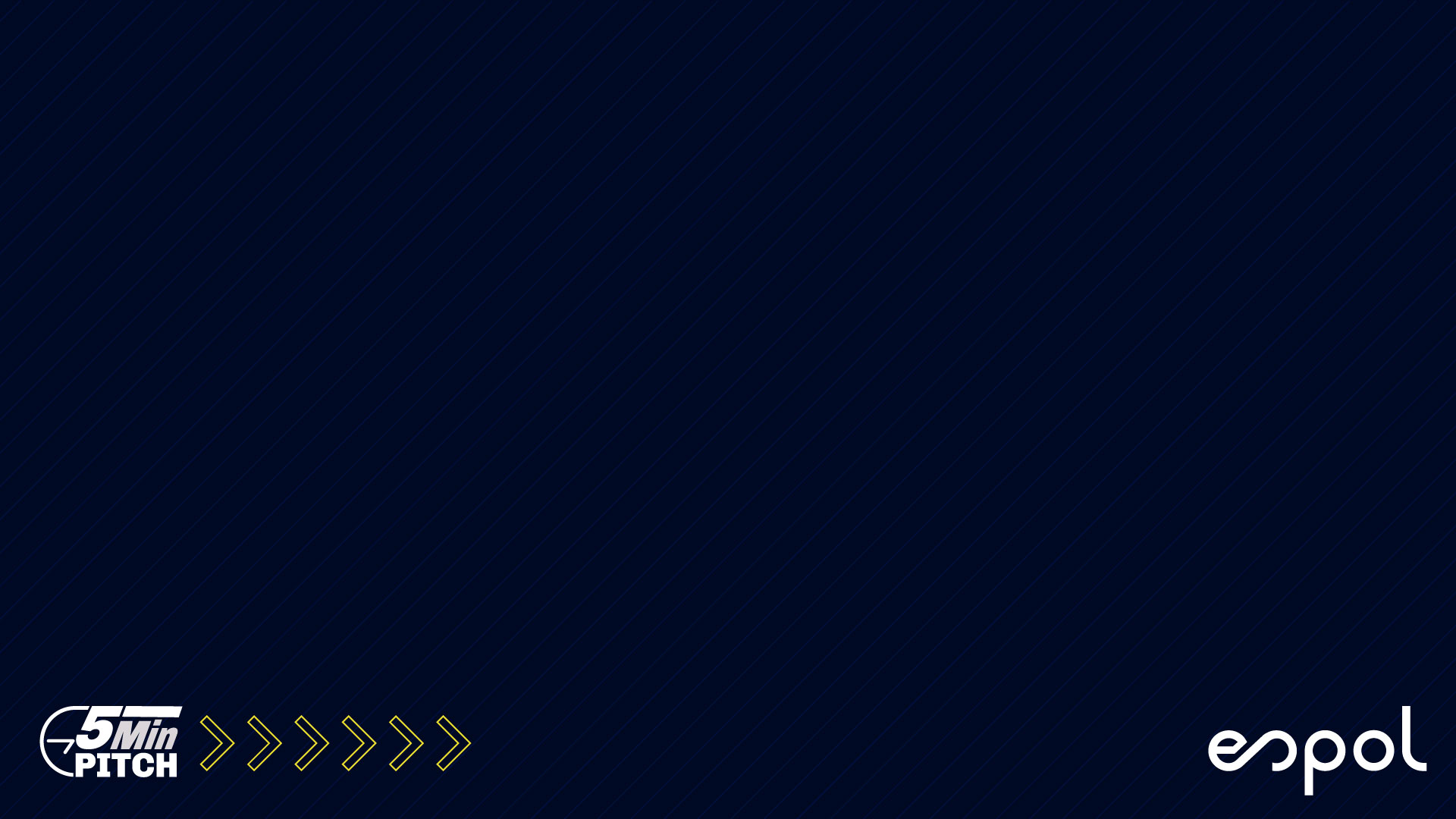 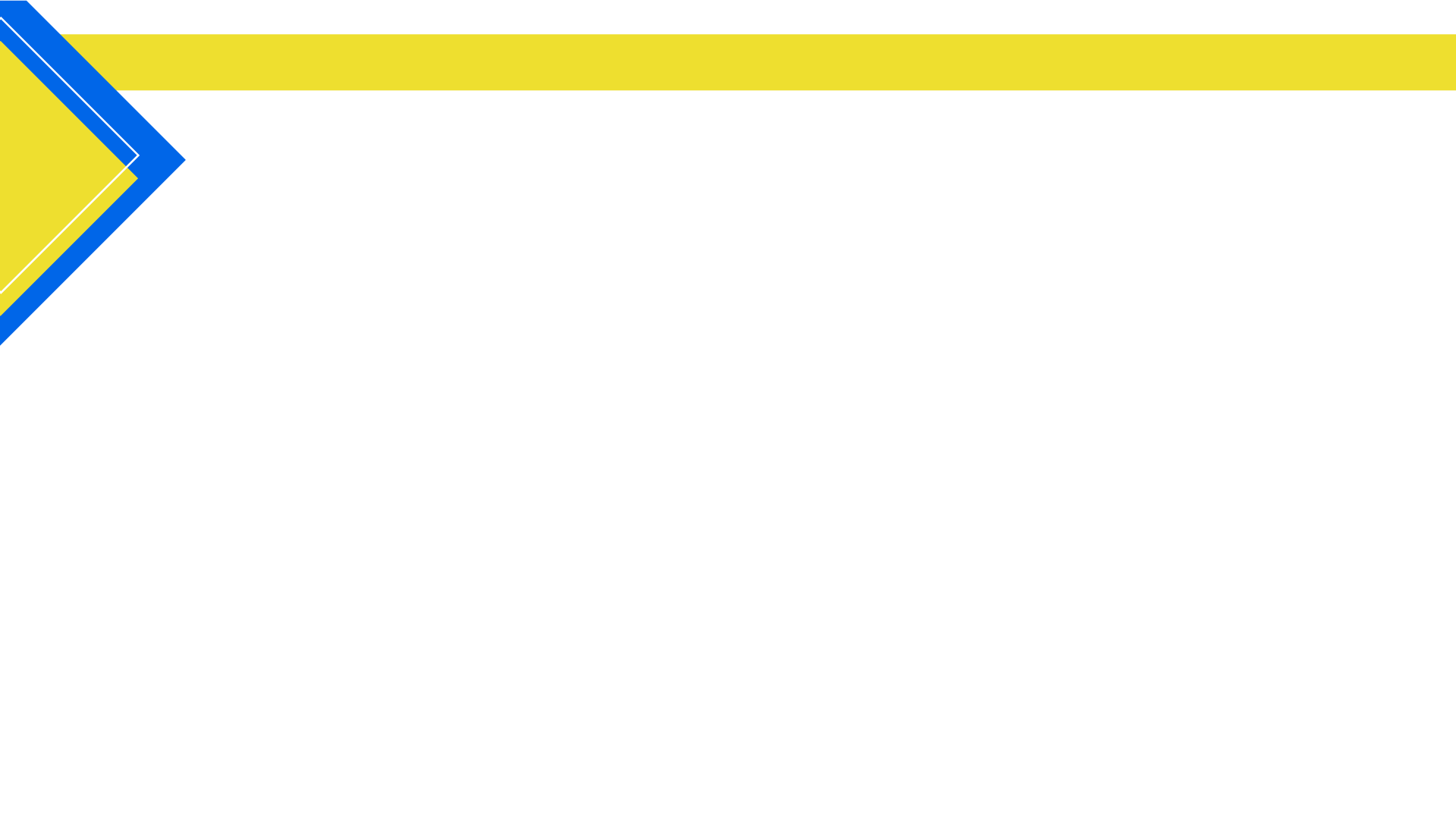 NOMBRE DEL ESTUDIANTE
NOMBRE DEL PROYECTO
Facultad y Carrera
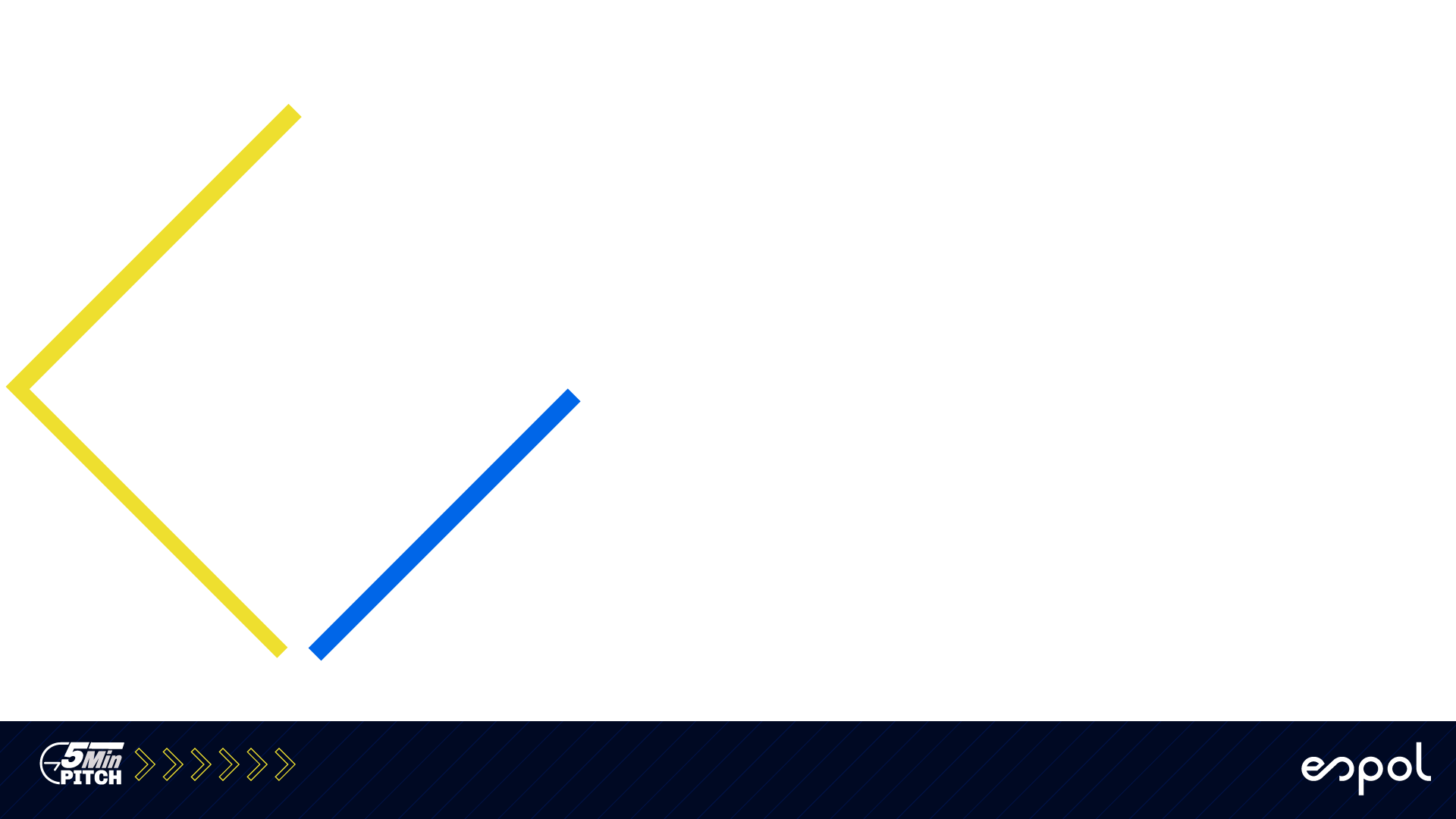 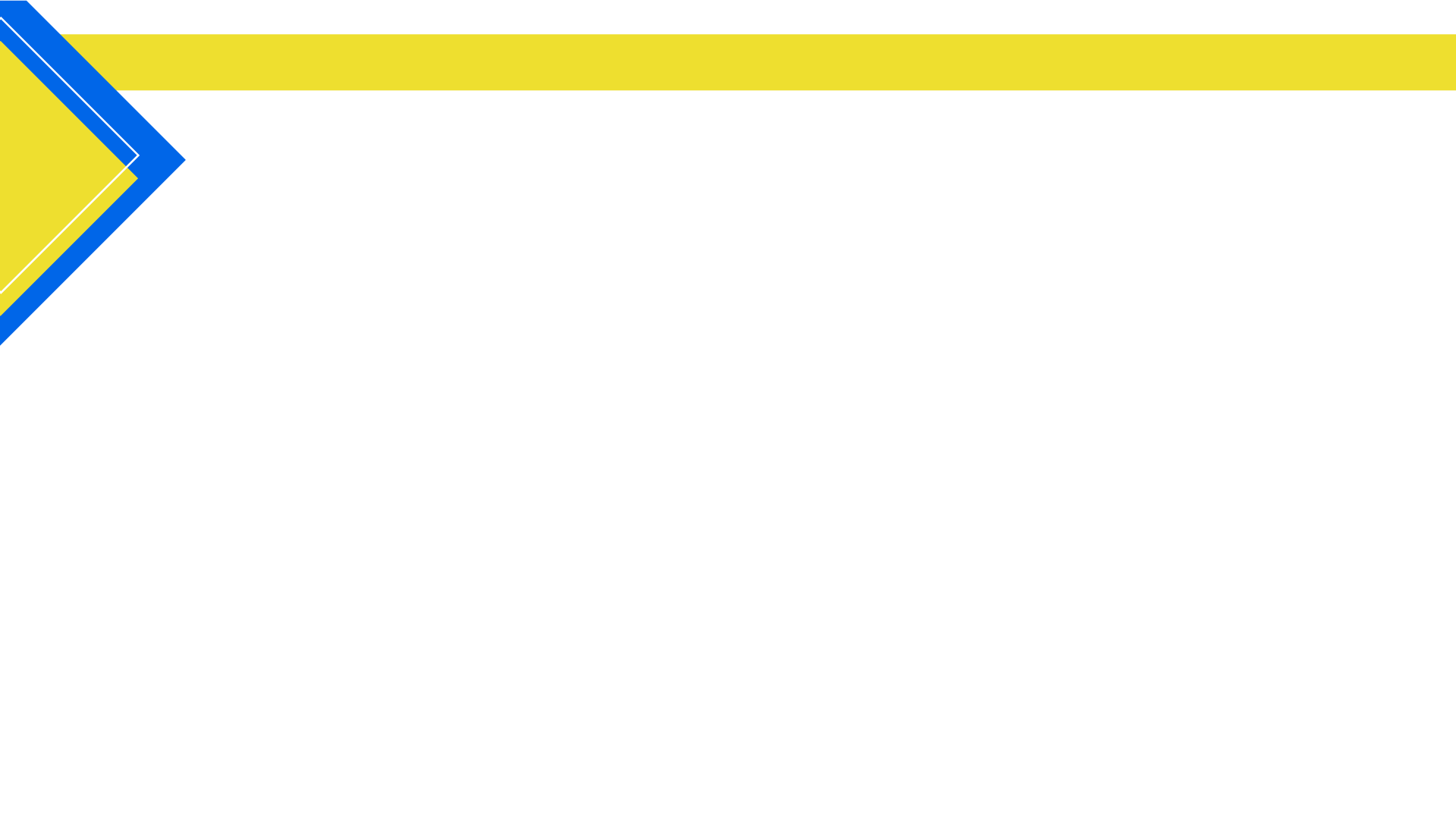 NOMBRE DEL PROYECTO
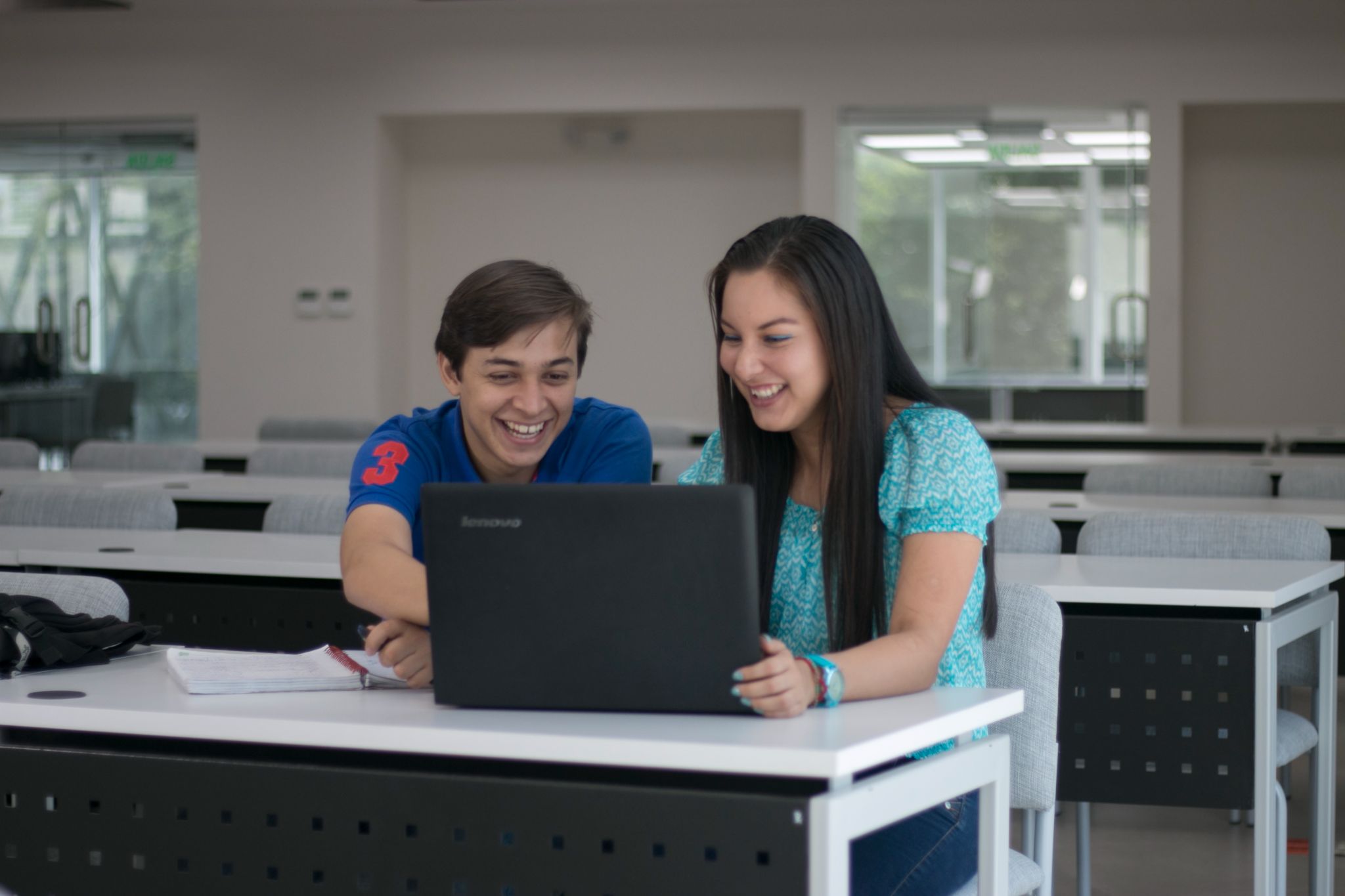 TITULAR
Información
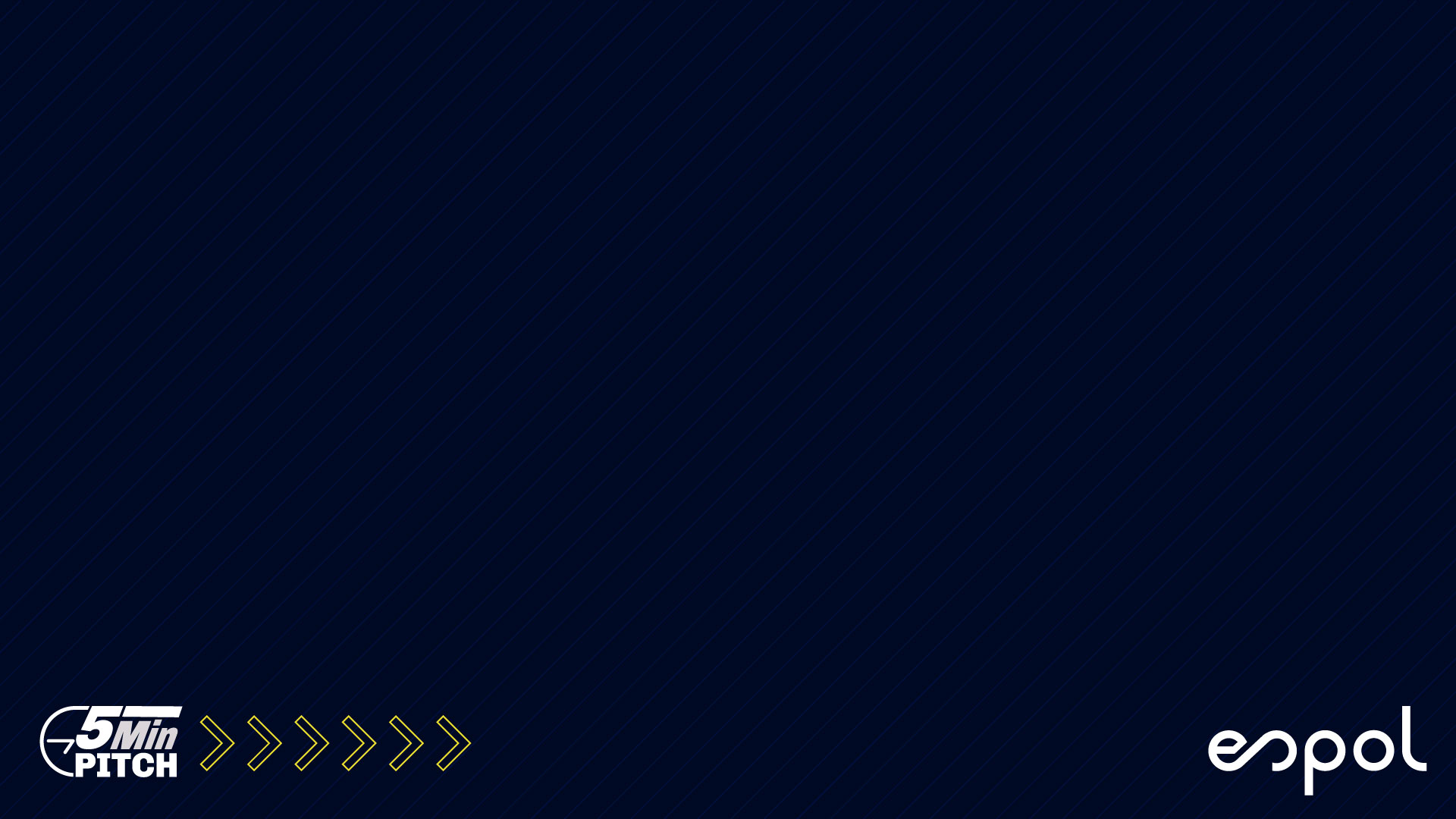 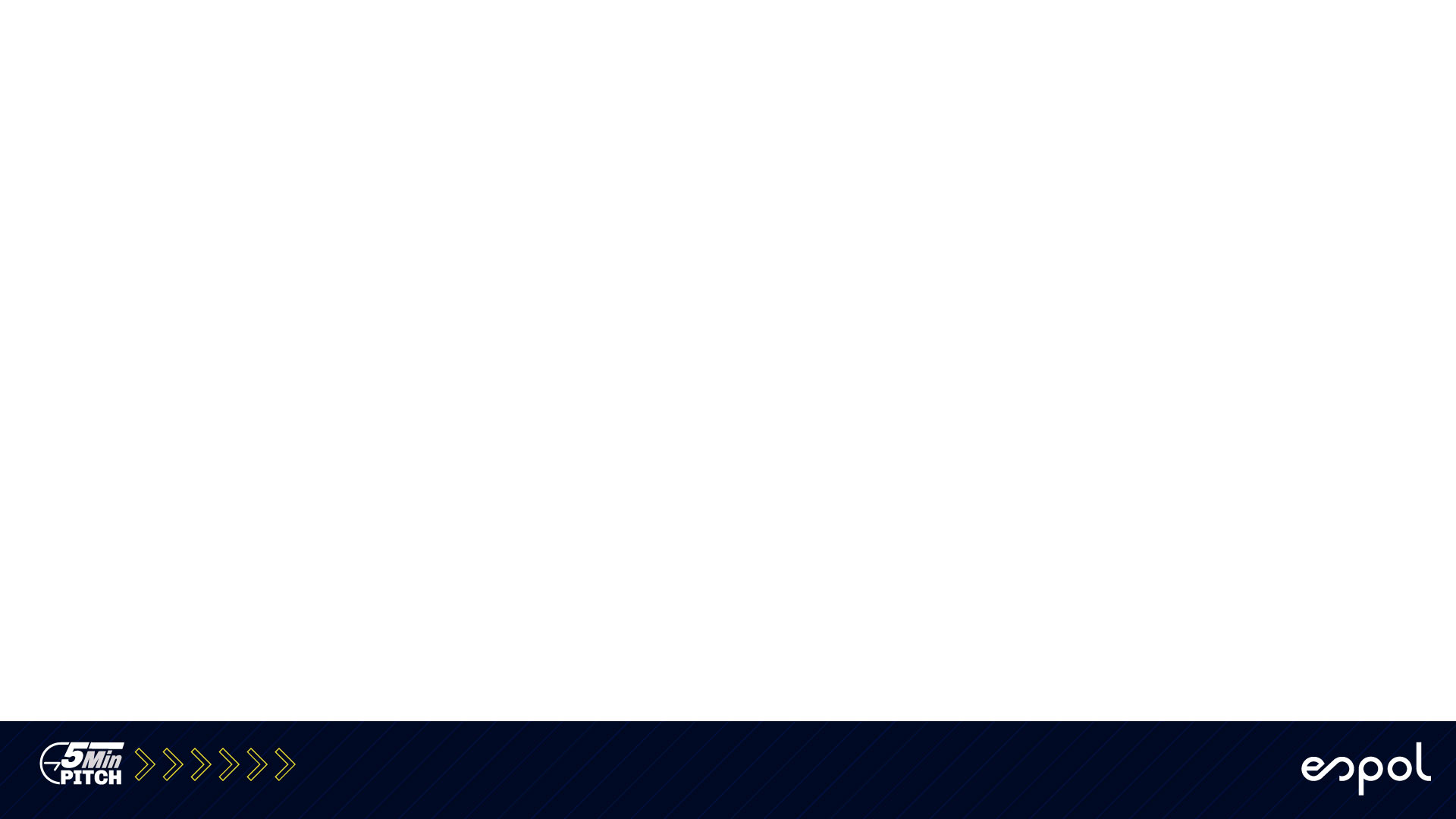 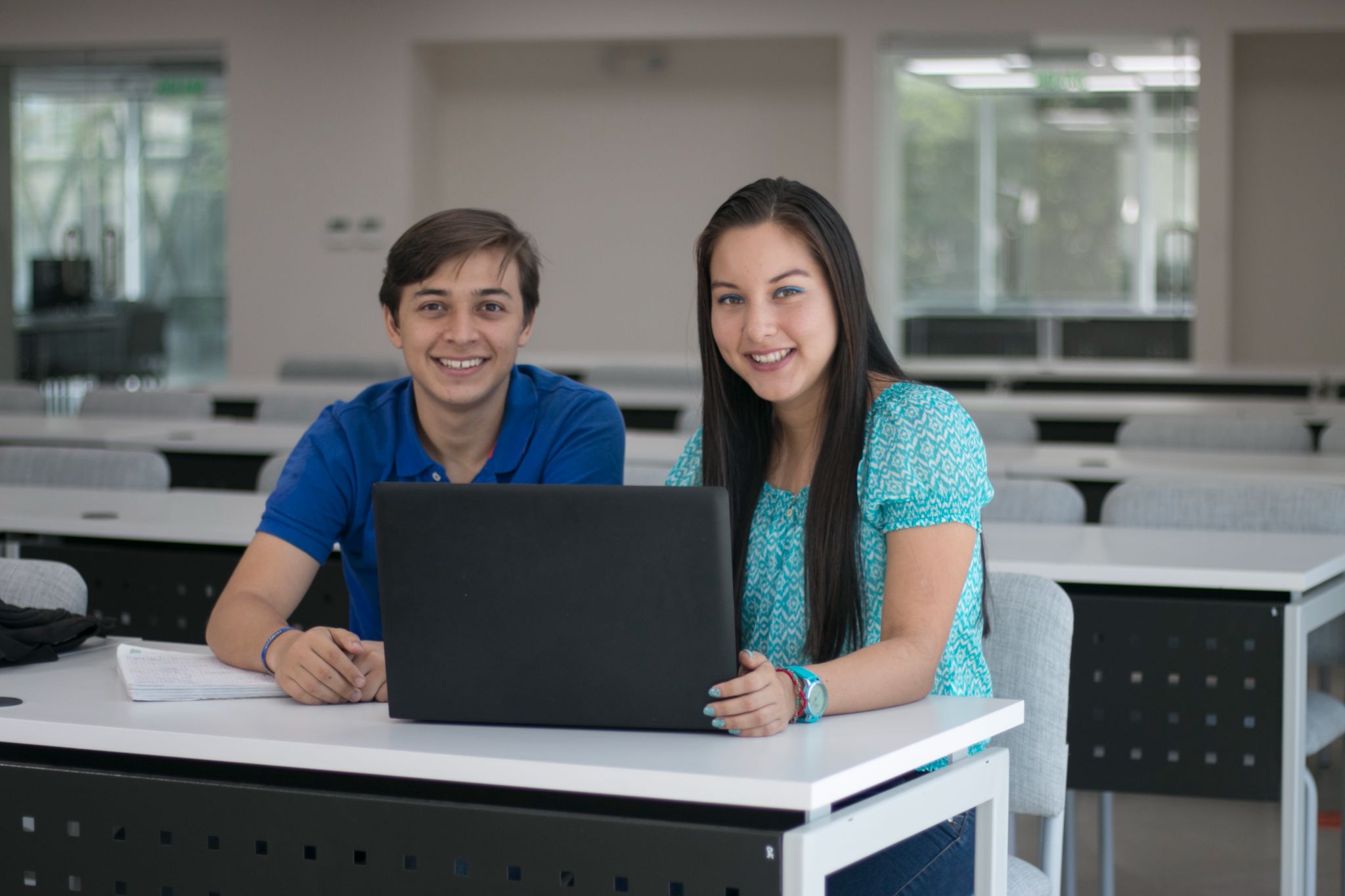 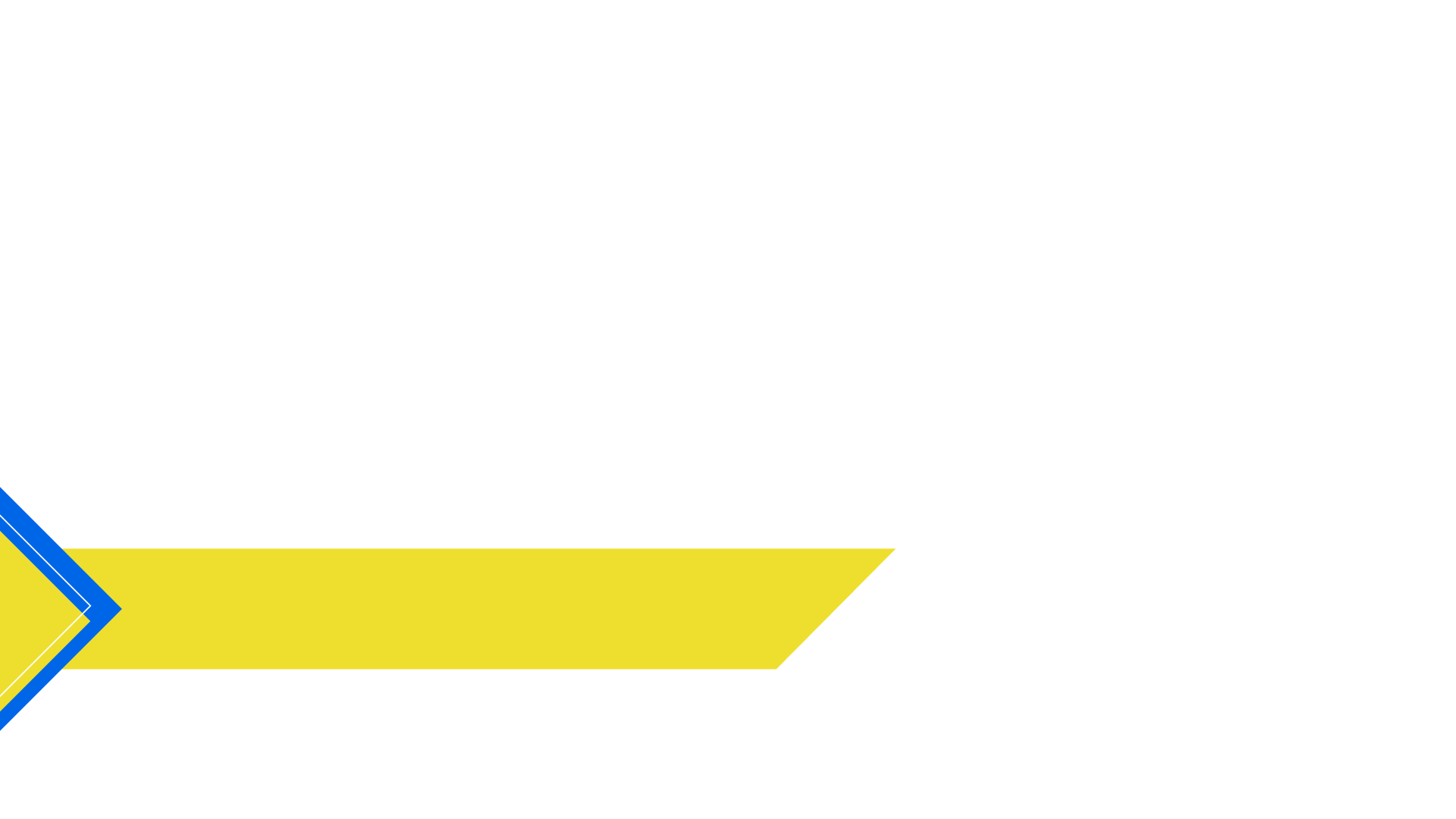 Información
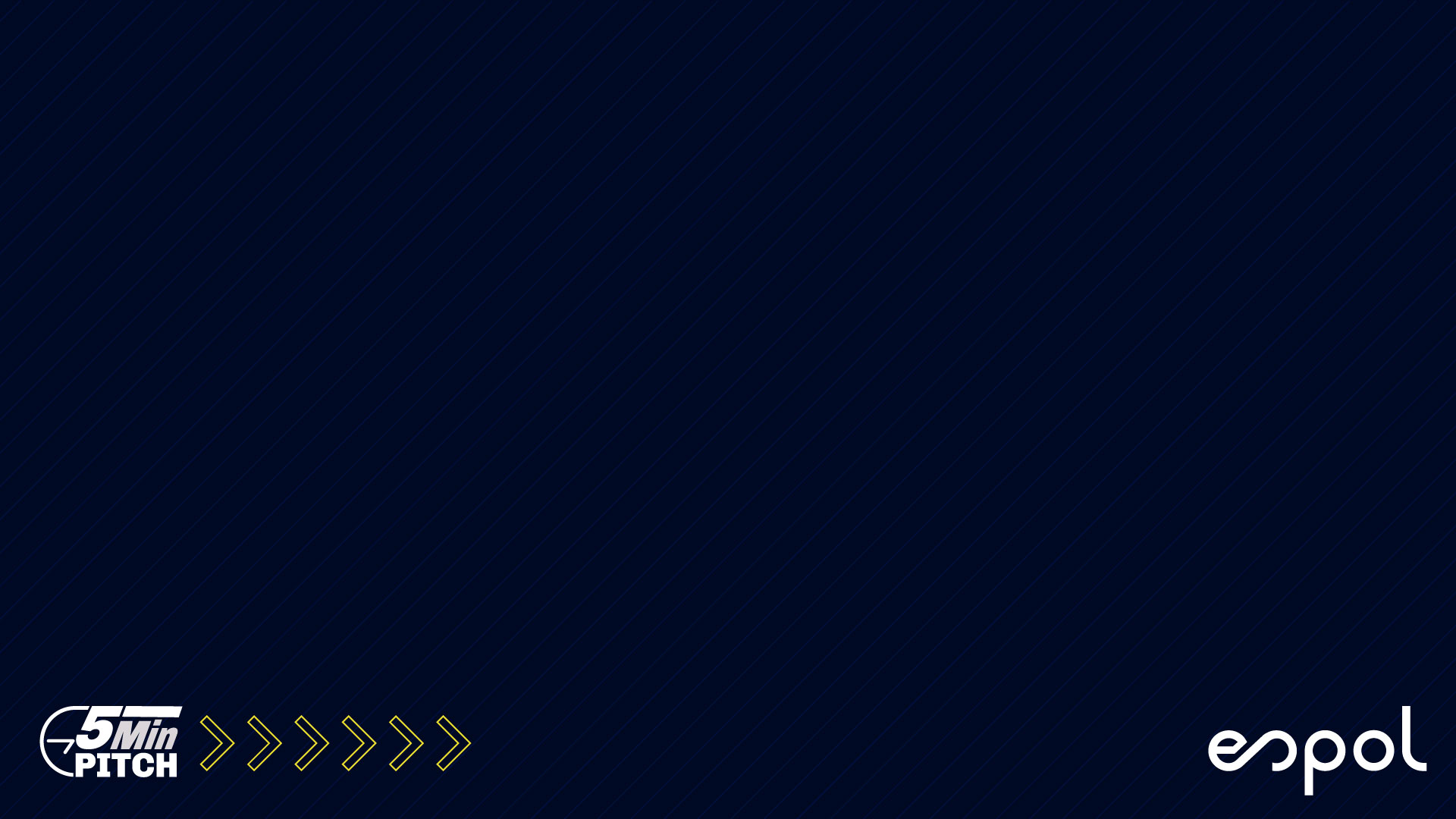 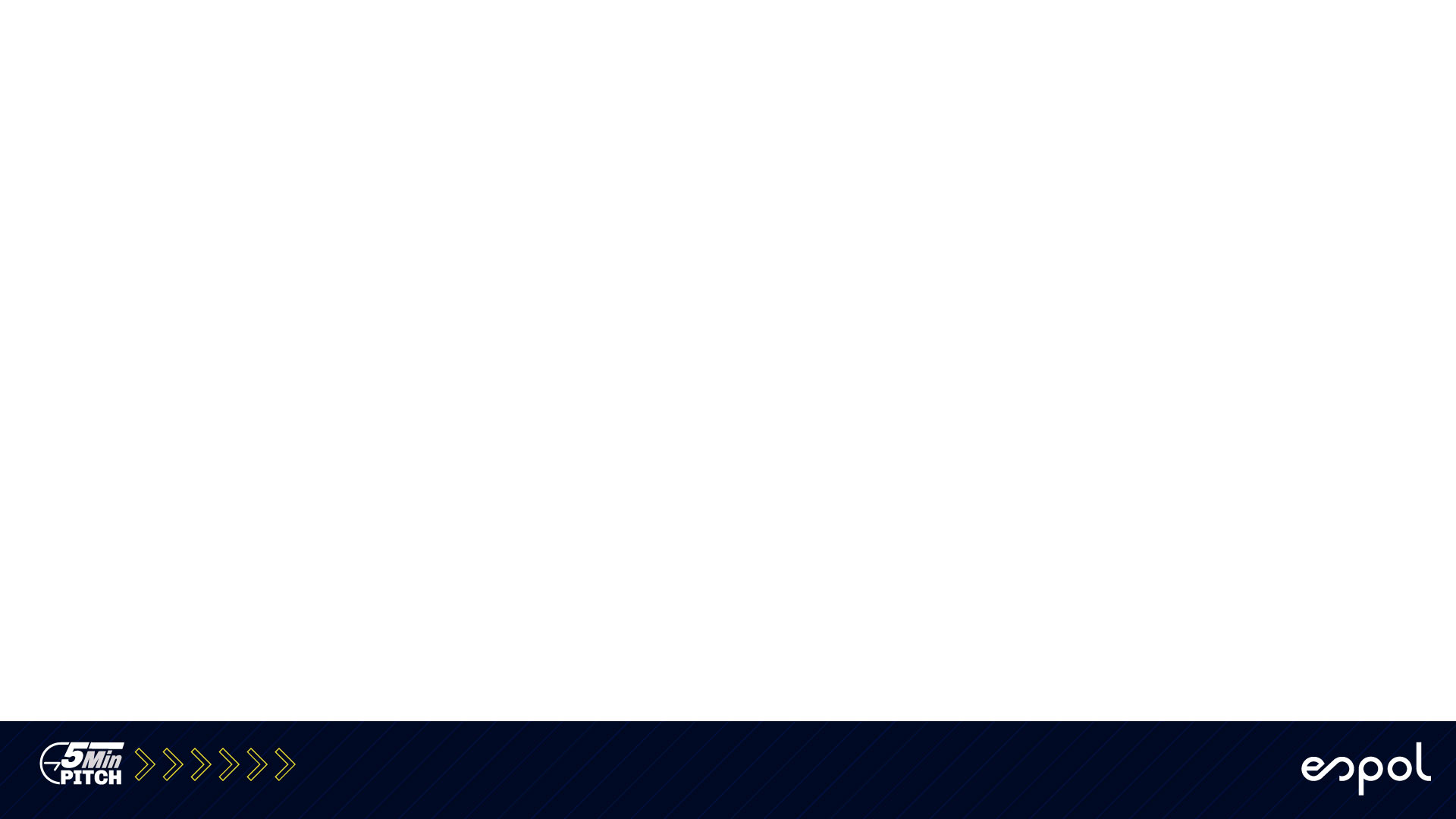 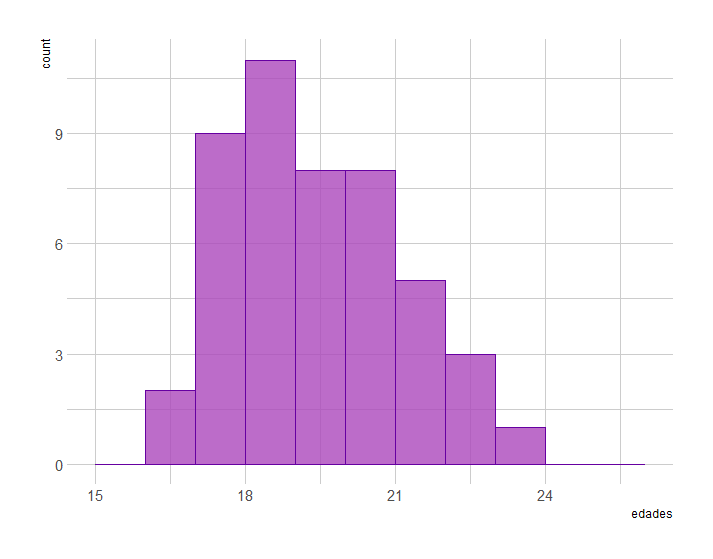 TITULAR
Texto informativo
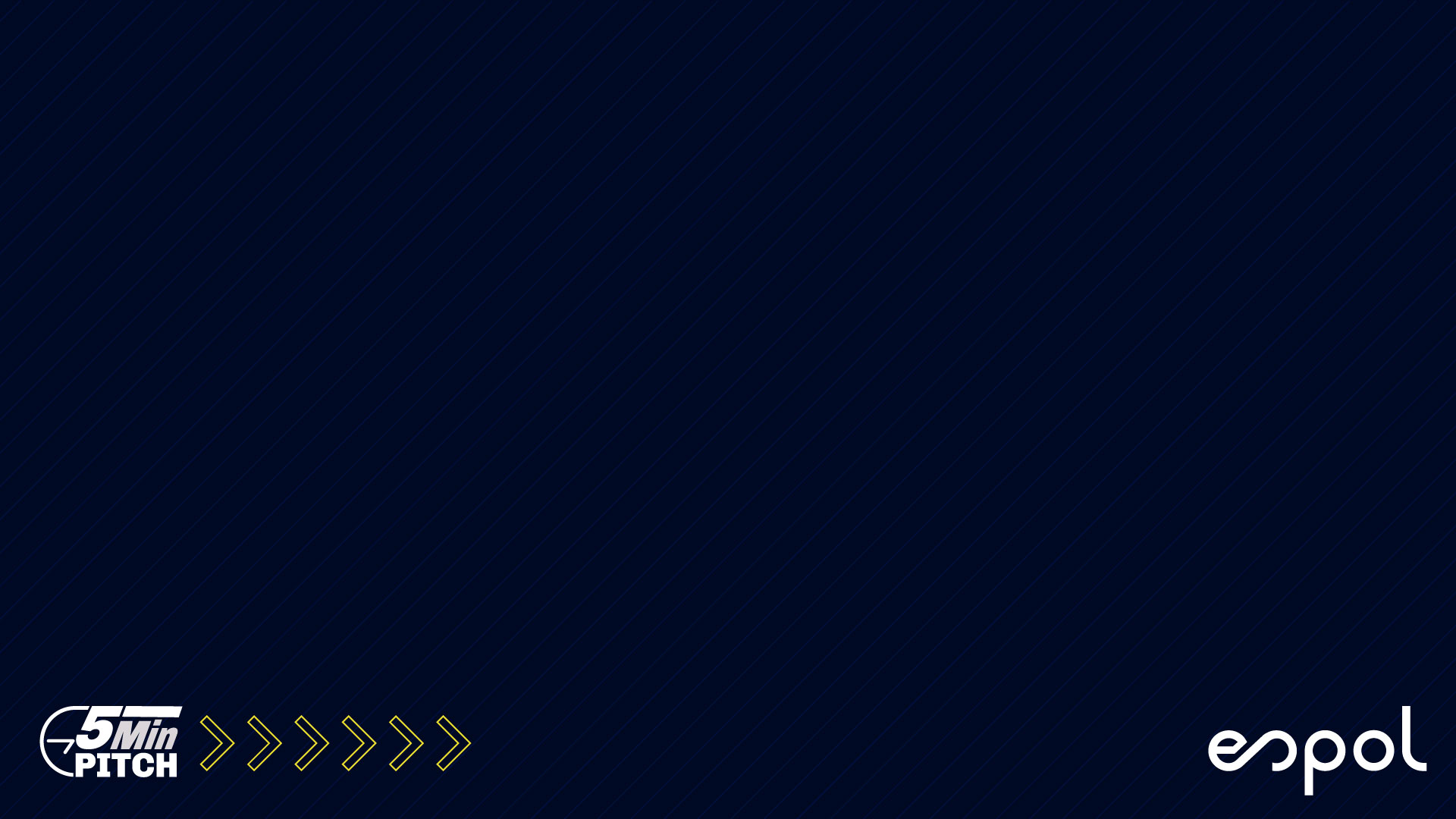 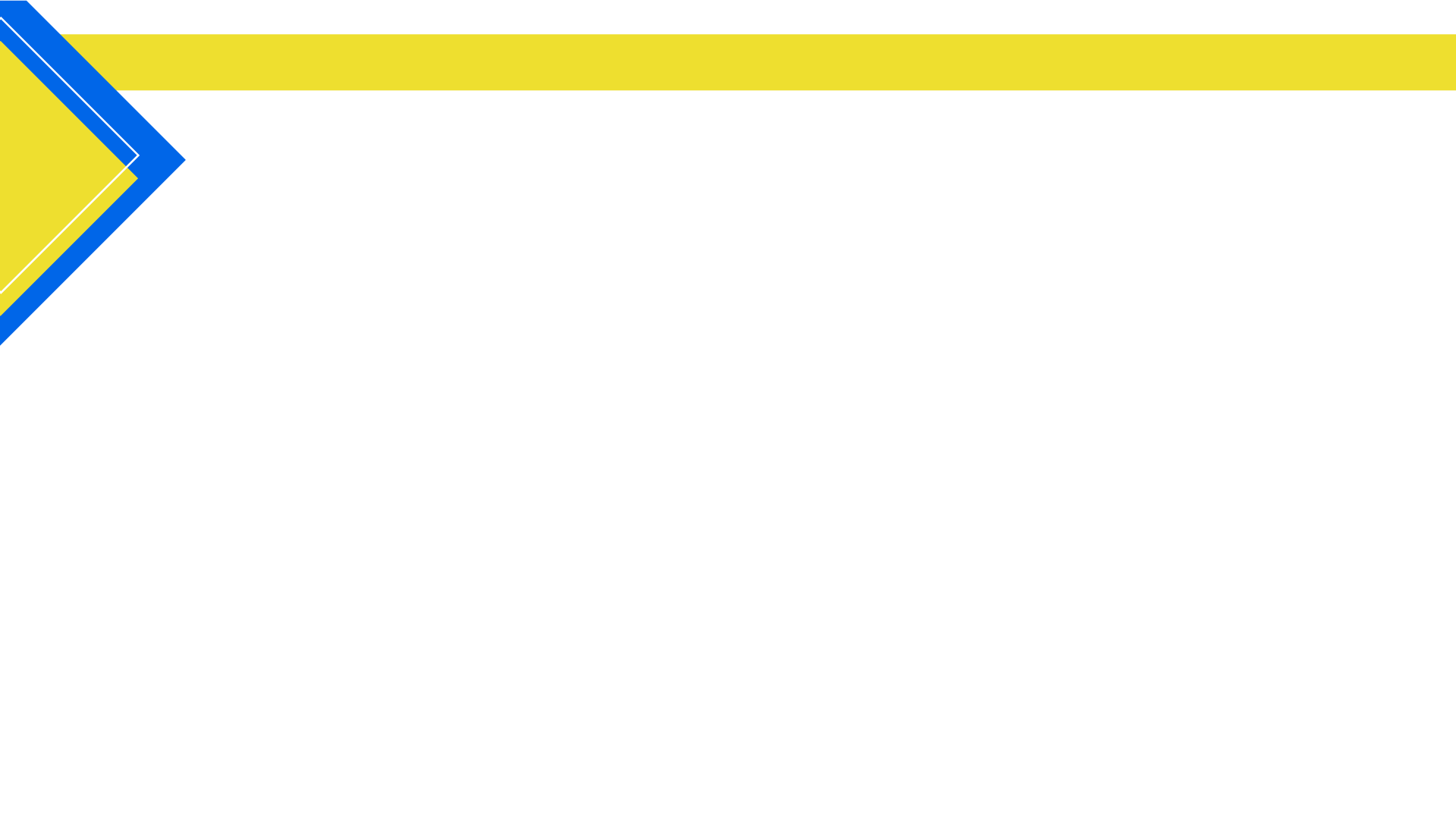 ¡GRACIAS!